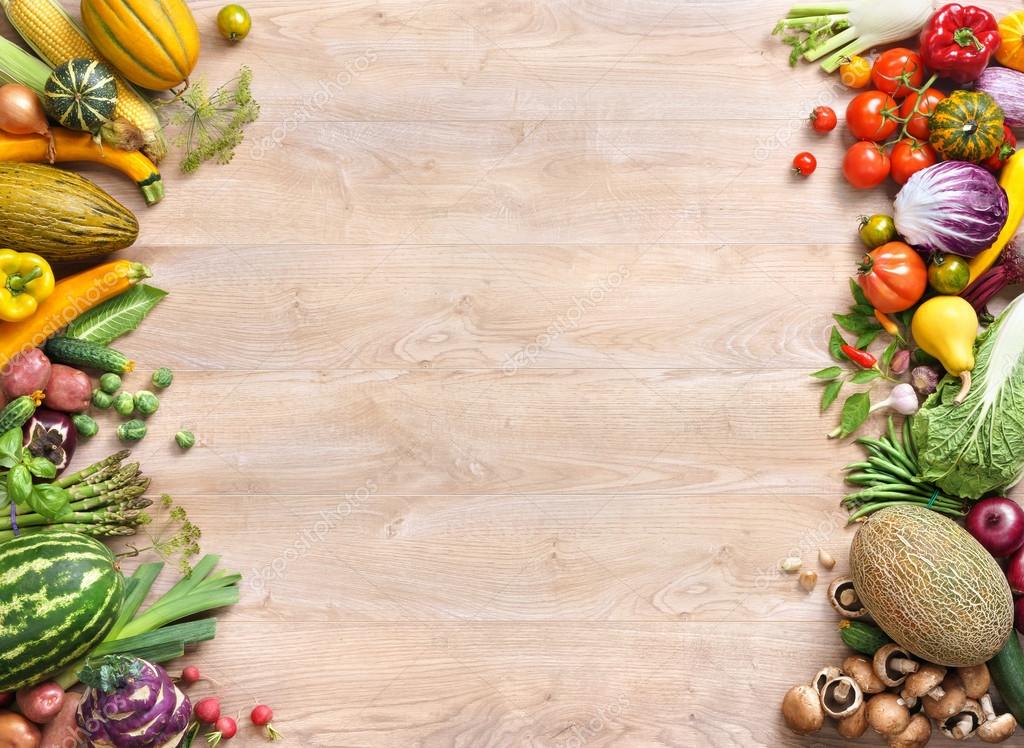 Проект для детей подготовительной группы «Непоседы» на тему: «Правильное питание – путь к здоровью»
Проект выполнила
воспитатель: Ильина А.И.




2020-2021г.
г. Мышкин
Актуальность: Дети не могут самостоятельно оценить полезность здоровой пищи. В наше время, время неконтролируемого потока рекламы, рекламы чипсов, кириешек, газированных напитков и т.д. у детей формируются искажённые взгляды на питание. Родители зачастую так же не способствуют формированию стереотипов правильного питания.Так же роль питания в современных условиях значительно повышается в связи с ухудшением состояния здоровья детей.Поэтому, формировать правильное представление о питании необходимо начинать не только у детей дошкольного возраста, но и у их родителей.
\Обоснование проблемы:1. Недостаточно знаний о полезных и вредных продуктах.2. Отказ детей от полезных продуктов и правильного питания.3. Родители не способствуют формированию стереотипов правильного питания.
Цель проекта: формирование представлений о роли здорового питания среди детей и родителей. Создание условий для формирования знаний детей и их родителей о правилах правильного питания.
Вид проекта: среднесрочный.Продолжительность проекта: декабрь 2020- апрель 2021г.Участники проекта:     - дети подготовительной группы «Непоседы»;     -родители детей;     -воспитатели;    - инструктор по физическому воспитанию.
Реализация проектаПодготовительный этапПодобрать методическую, познавательную, художественную литературу, наглядные пособия, спортивное оборудование.• Подобрать материалы для игровой деятельности.• Подобрать необходимые материалы для творческой и продуктивной деятельности.• Составить перспективный план мероприятий.Вовлечение родителей в проектную деятельность, через объявление и индивидуальную беседу.Основной этап               Проект осуществлялся с учётом принципа интеграции образовательных областей при организации всех видов детской деятельности: социально-коммуникативное развитие, познавательное, речевое, художественно-эстетическое и физическое развитие.                 Ежедневно: утренняя гимнастика, зарядка после сна, физкультминутки, пальчиковые и дыхательные гимнастики, физкультминутки  во время образовательной деятельности, физкультурные занятия, правильное питание, прогулка, мытье рук прохладной водой; облегченная форма одежды; соблюдение режима проветривания; применение чесночной терапии - использование как составляющие ЗОЖ (в соответствие с нормами СанПиН).
План реализации проекта
Подборка пособий и игрового материала: необходимые материалы для лепки, рисования и аппликации ( альбомы, кисти, пластилин, цв.бумага и пр.), иллюстрации по теме, муляжи «фрукты/овощи», зеркало, атрибуты для сюжетно-ролевых игр, спортивное оборудование (мячи, обручи, кегли и пр.), художественная литература для самостоятельного ознакомления детей, наглядные пособия «Витамины», «Человек и все о нем», «Здоровый образ жизни», «Режим дня», картотека пальчиковой и дыхательной гимнастик, дидактические игры по теме, лэпбук «Азбука здоровья», презентация «Мы выбираем ЗОЖ», оборудование и продукты для экспериментов («Содержат овощи воду?»,  «Coca-cola» , «Skittles», «m&ms», с чипсами (фрагмент видео с поджигом)), фрагменты мультфильмов о ЗОЖ – необходимое оборудование для просмотра (экран, флэшка…), рабочая тетрадь «Приобщение дошкольников к здоровому образу жизни»(Гуменюк Е.И., Слисенко Н.А.).
Работа с родителями:-Объявление о начале проекта, вовлечение в проектную деятельность.-Оформление уголка  в группе «Мы выбираем ЗОЖ».       Беседы о здоровье, поведении, эмоциональном состоянии, увлечениях их детей; направления от медицинской сестры на мед.осмотры детей, профилактические прививки. Консультации от медицинской сестры о ЗОЖ. Участие в спортивных мероприятиях совместно с детьми.     Консультации:-«Формирование ЗОЖ у детей и их родителей»;-«Правильное питание - путь к здоровью»;         -«Детские зубы – взрослые проблемы».            Буклет «Правила здорового образа жизни»             Анкетирование по формированию ЗОЖ у родителей.           Цель: приобщение к здоровому образу жизни  всей семьи в целом, соблюдение необходимых норм и правил ЗОЖ.
3. Заключительный этап
Оформление уголка в группе « Мы выбираем здоровый образ жизни» (фотовыставка, рисунки, аппликации, поделки из пластилина,  иллюстрации по теме, худ.литература, наглядные пособия, спортивный инвентарь, муляжи фруктов/овощей,  аптечка, дидактические игры, картотека пальчиковой, дыхательной гимнастик)
Цель: показать детям и родителям свои работы за весь период реализации проекта.
Прохождение викторины «Правильное питание-залог здоровья» с получением сертификата – закрепление знаний о правильном питании и ЗОЖ в целом.
Выставка детских работ «Правильное питание – путь к здоровью».
Вывод: В результате проекта «Правильное питание – путь к здоровью» у детей у детей и их родителей сформированы представления о значимости рационального, правильного питания. Расширились знания о ЗОЖ и его значении в жизни человека.        Проект  способствовал укреплению детско-родительских отношений.
Многие дети отказались от вредной пищи (газ.вода, сладкие конфеты с красителями), могут найти замену этим продуктам( фрукты, орехи, овощи).
Фотоотчёт по работе с детьми:
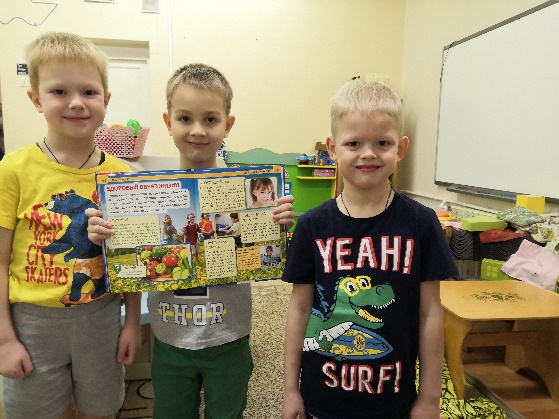 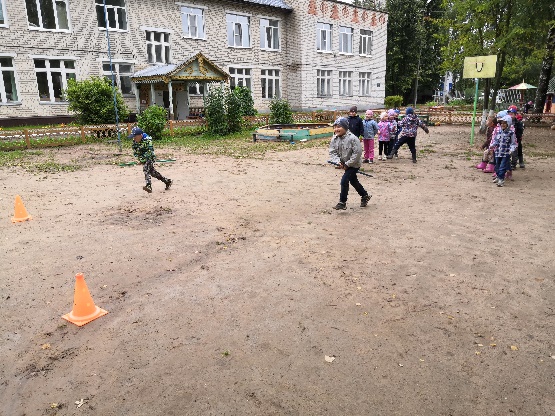 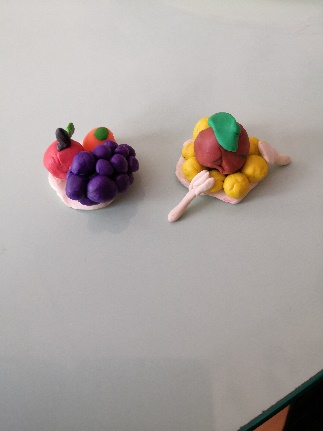 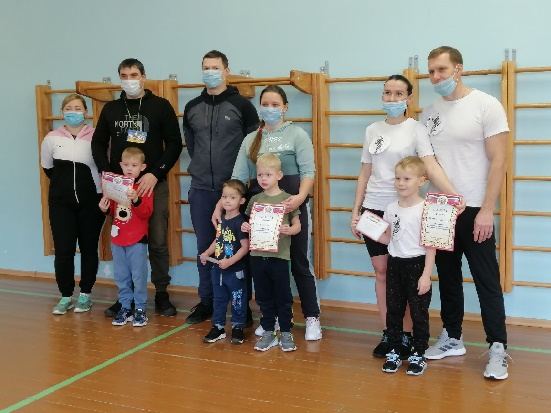 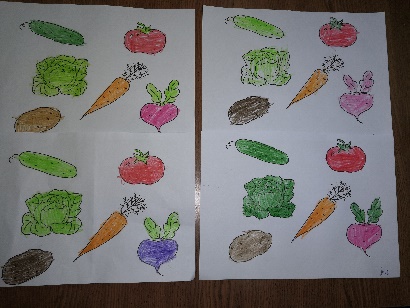 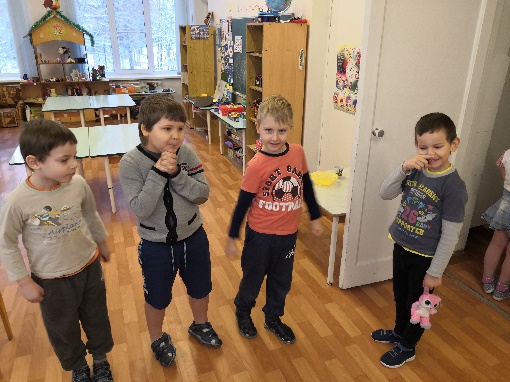 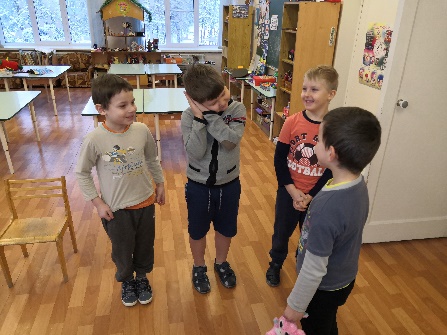 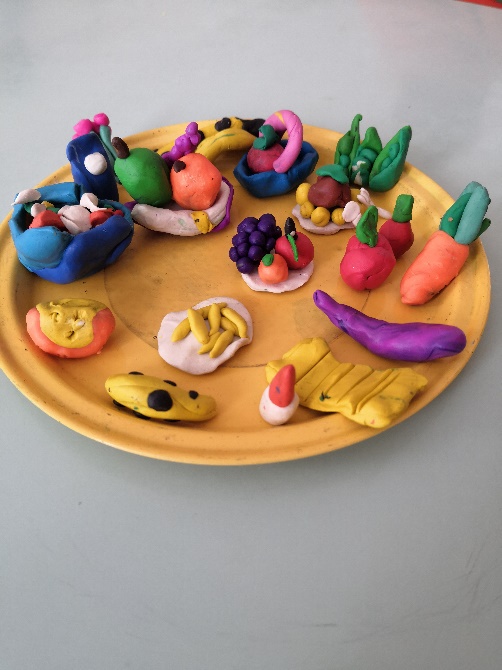 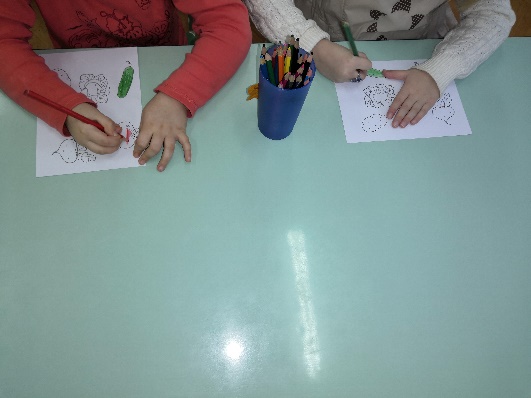 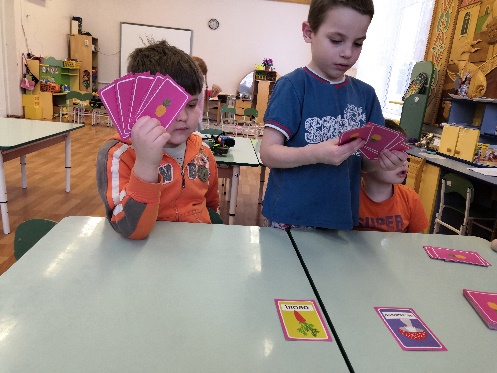 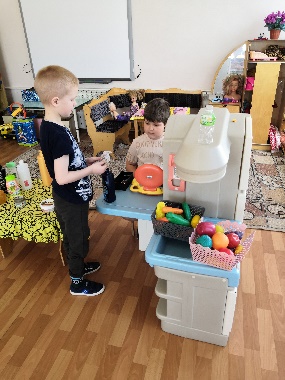 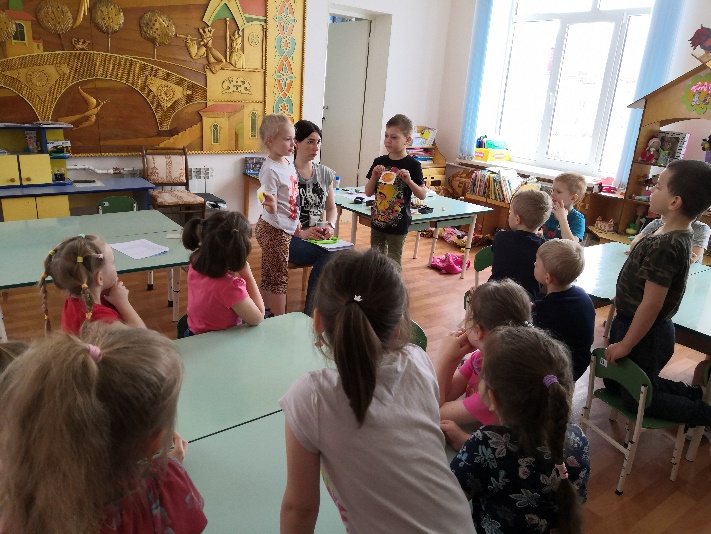 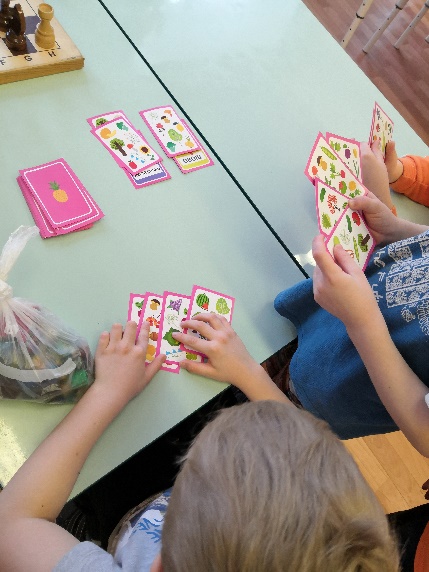 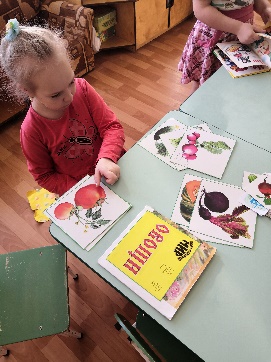 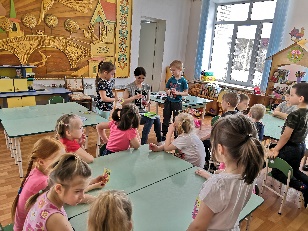 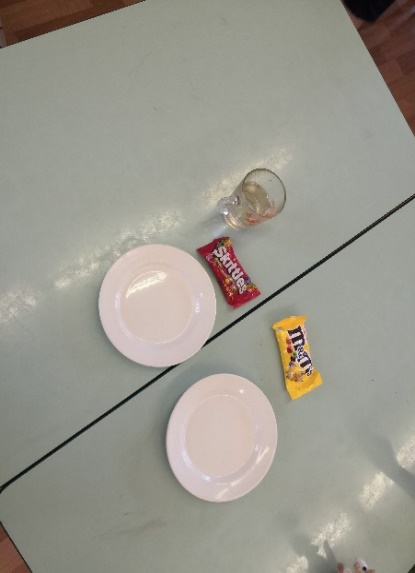 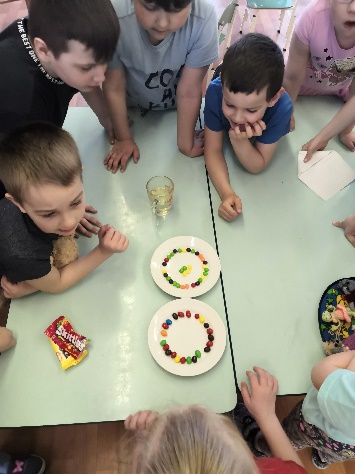 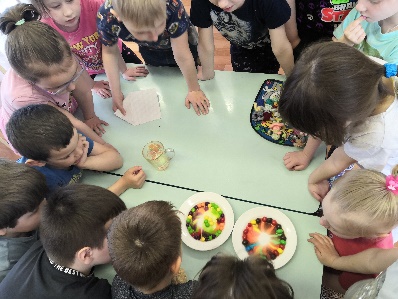 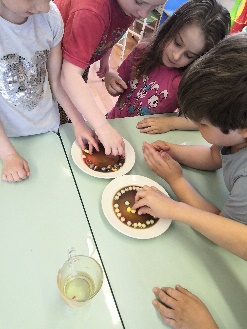 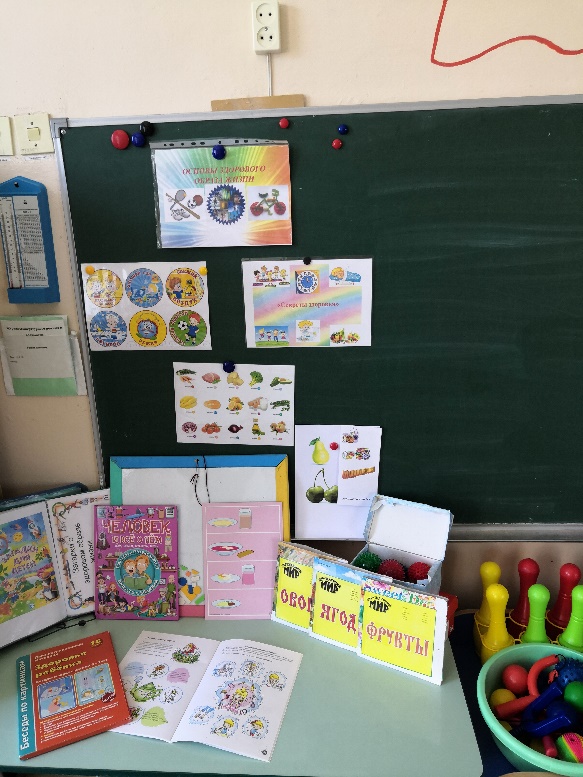 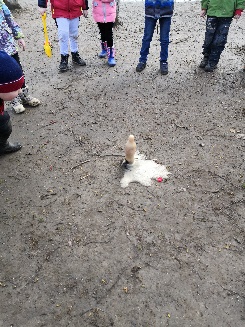 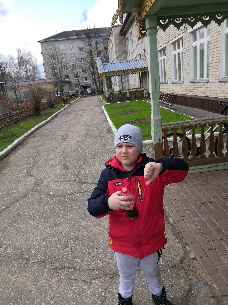 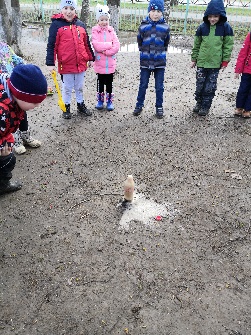 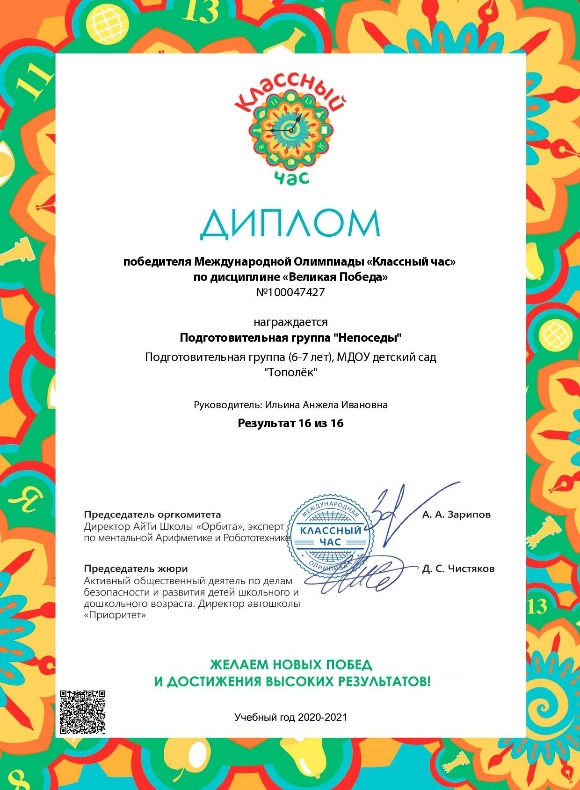 Участие в викторинах:
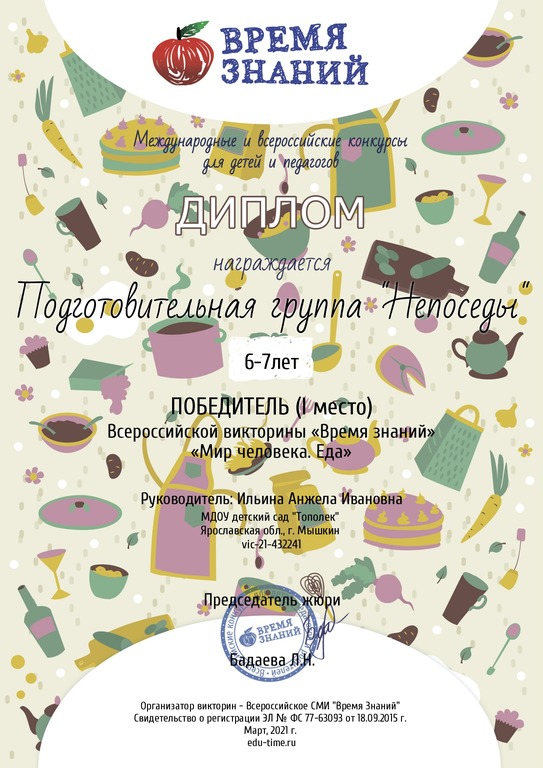 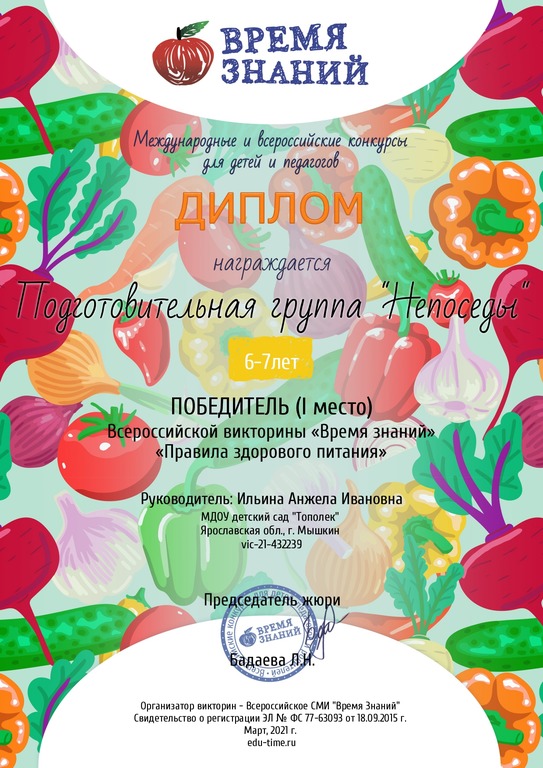 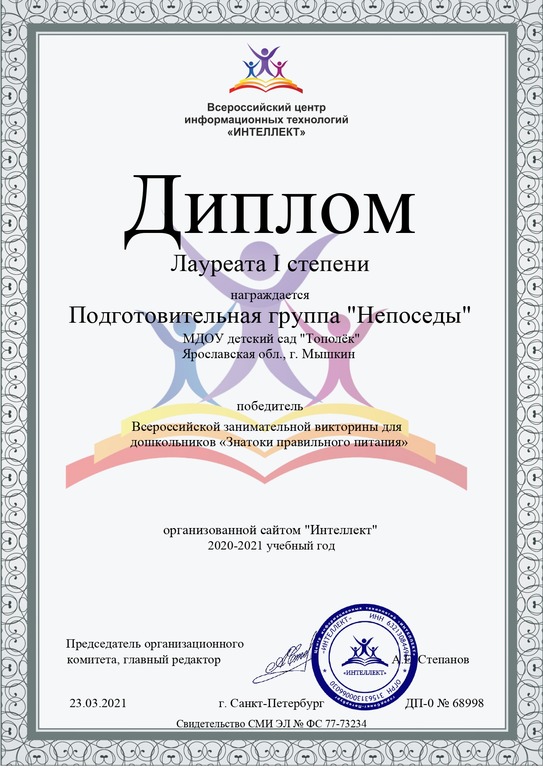 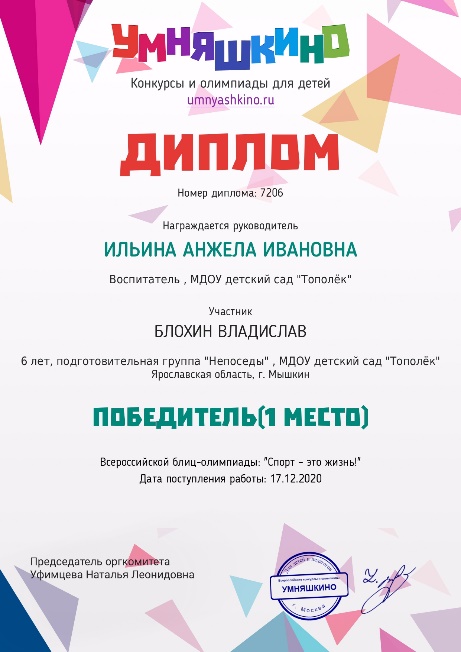 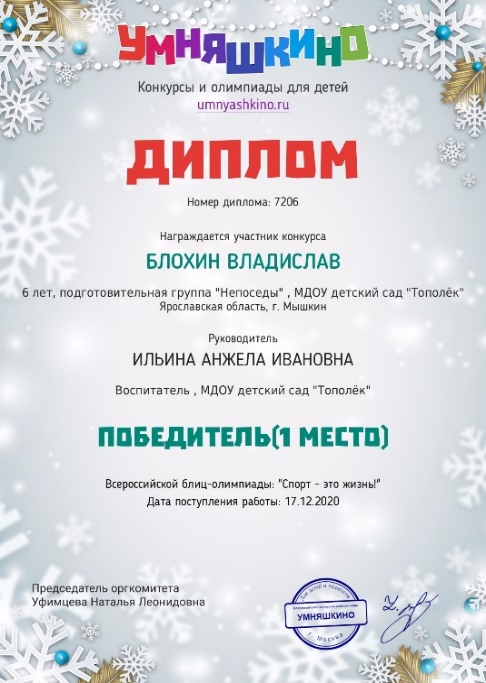